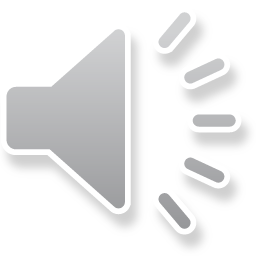 Thursday  
May 7th 2020
Ms.Reshard’s Class
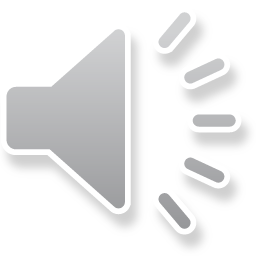 Today’s Office Hours:
10:00 am - 11:00 am

   5:00 pm - 6:00pm
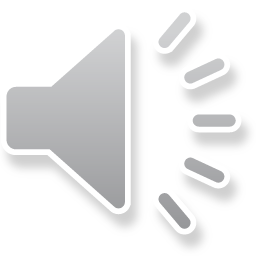 THis week’s Learning Goals
Reading
Math
Science
Social studies
I can describe the connection between two events, individuals, ideas, or pieces of information in a story using sequencing and compare/contrast.
I can combine 3-dimensional shapes to create a new shape (composite shape) and build new shapes from composite shapes. 
 can build and draw shapes that have specific defining attributes.
I can sort and determine different bodies of water and describe water safety rules.
I can describe a community and how they are important.
Weekly Calendar
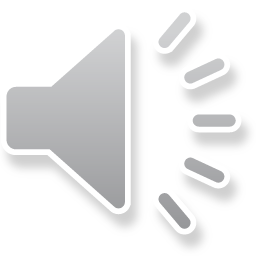 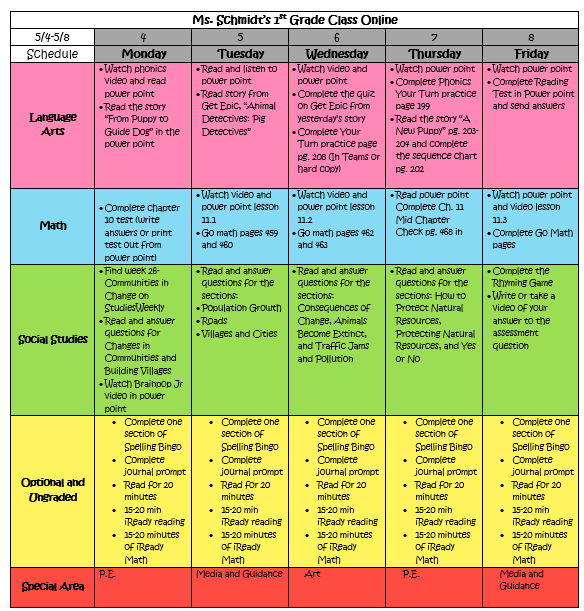 Daily Affirmations
I can be anything I want to be.
I am an important person in this world.
I can dream dreams and make them come true.
Every new day is a chance to improve.
I can learn from my mistakes.
I can take risks and do hard things.
I can learn from others and they can learn from me.
I can make smart choices.
I control the good that happens to me.
I am kind. I am respectful. I am loved.
Reading
REading to do list
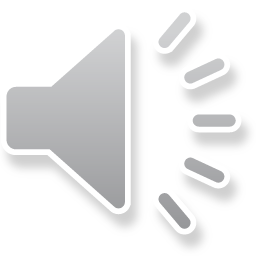 Review Focus Slide
1.
2..
Review spelling words
Reading workbook pg199.
3.
Interactive Read Aloud
4.
THis week’s skills
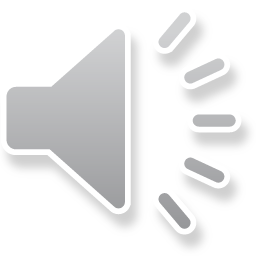 comprehension
phonics
Structural analysis
grammar
Adverbs that tell when
Long e:
Y, ey
Compound words
Sequence
Essential question
How do people work with animals?
Complete Phonics Practice page 199
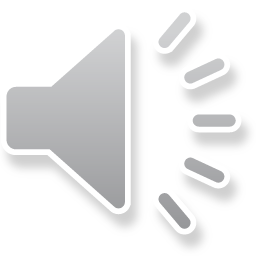 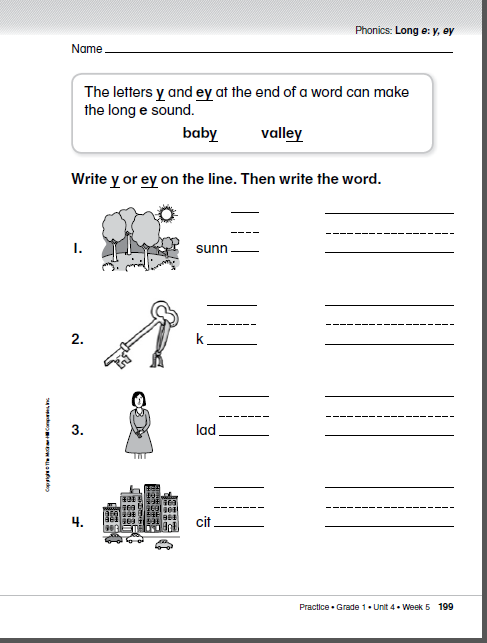 Unit 4 week 5 spelling words
Key
Bumpy
Puppy 
Funny 
Penny
Sandy
My
Night
Wash 
Would
Found
Hard
Near
Woman 
Write
Brain break
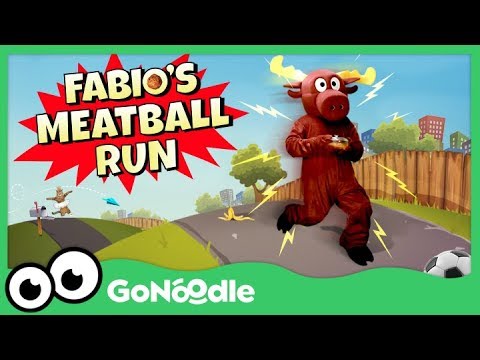 Get up and move! Give your brain and your body a break!
http://www.youtube.com/watch?v=JU0ETGd5dgk
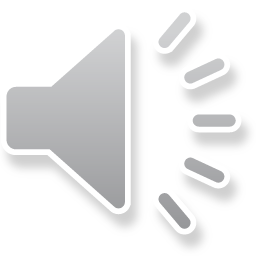 Interactive read aloud: Mings Teacher
Look at the picture and follow along as I read! Answer the questions to the adult you are with.
Mings teacher
math to do list
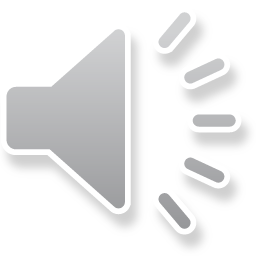 Complete Mid Chapter 11 Check on page 468
1.
Mid Chapter Check
Complete Gomath page 468
Social studies
Social studies to do list
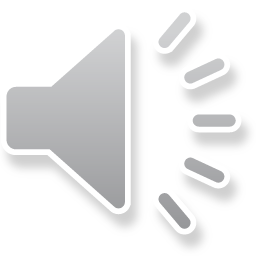 Complete Week 26 Activites on Social Studies Week
How to protect natural resources
Protecting natural resources
1.
Login to social studies weekly: https://app.studiesweekly.com/online/
Click on Week 26
Go through and make sure you completed all activities
TURN THESE THINGS INTO MS. RESHARD
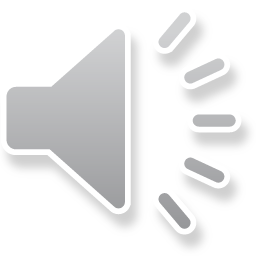 Math Pages
Reading Page
You can turn this in my sending the picture through remind or uploading to Microsoft Teams.
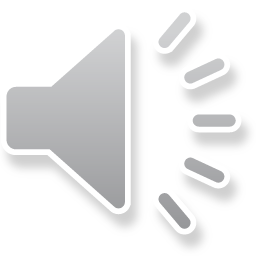 More practiceThese things are optional
http://www.youtube.com/watch?v=fTzXFPh6CPI
Brain break
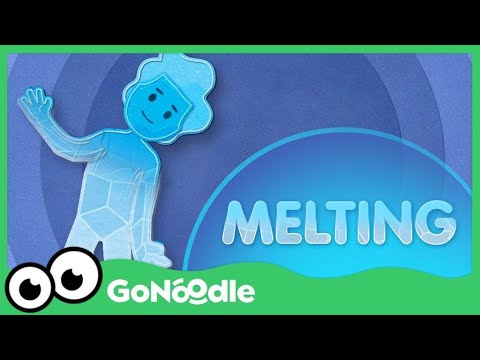 Get up and move! Give your brain and your body a break!
Spelling  tic tac toe:
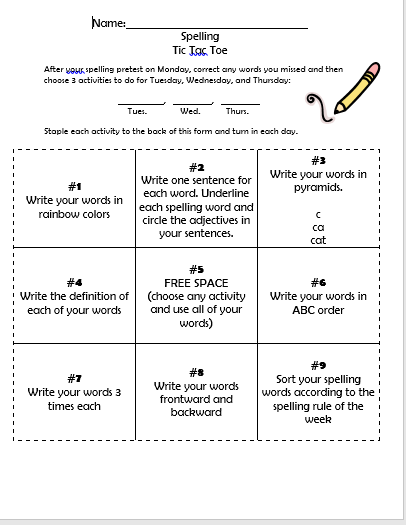 Pick one activity to complete! Pick a different one to complete every day of the week.
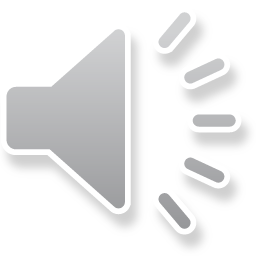 Getting ready for your daily journal:
Writing checklist
Copy the sentence and fill in the blanks, then add one sentence all on your own! 
Check your punctuation and capitalization. 
Check your spelling. 
Make sure you use finger spaces. 
Draw a picture about your writing.
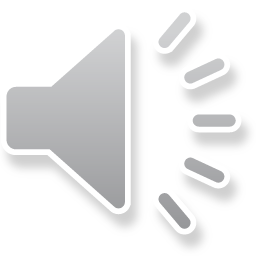 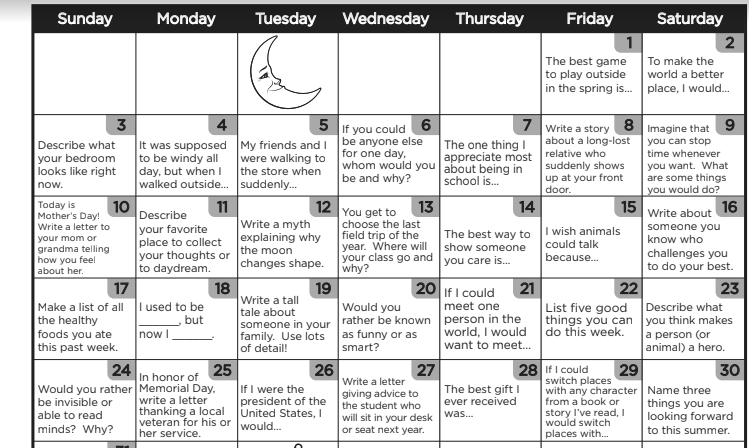 Writing prompt
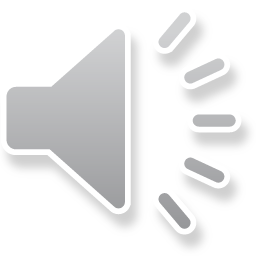 YOU’RE ALMOST DONE!
COmplete 20 minutes of iready math and reading
Complete 20 minutes of independent reading
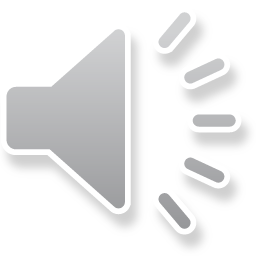 You're finished!